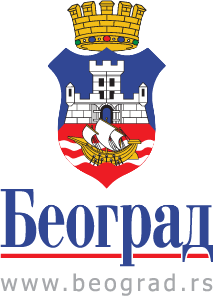 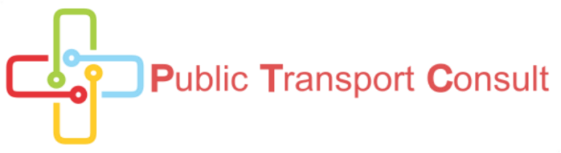 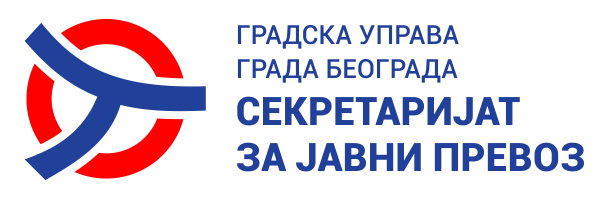 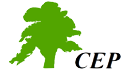 ПРОЈЕКАТ ЖУТИХ ТРАКА И ИЗДВОЈЕНИХ НЕЗАВИСНИХ ТРАСА ЛИНИЈА ЈАВНОГ ЛИНИЈСКОГ ПРЕВОЗА ПУТНИКА
Centar za planiranje urbanog razvoja - CEP d.o.o Захумска 34, Београд 
Public Transport Consult - PTC d.o.o
Поенкареова 12/11, Београд
XI 2020.
ПРОЈЕКАТ ЖУТИХ ТРАКА И ИЗДВОЈЕНИХ НЕЗАВИСНИХ ТРАСА ЛИНИЈА ЈАВНОГ ЛИНИЈСКОГ ПРЕВОЗА ПУТНИКА
Наручилац:
ГРАД БЕОГРАД - ГРАДСКА УПРАВА ГРАДА БЕОГРАДА
Секретаријат за јавни превоз
27. марта 43-45, Београд
Обрађивачи:
Centar za planiranje urbanog razvoja - CEP
Public Transport Consult - PTC
Ауторски тим:
МЕТОДОЛОГИЈА
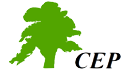 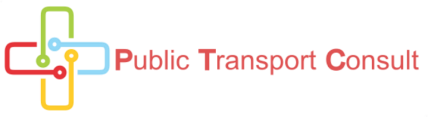 ЦИЉЕВИ
Стварање услова за побољшање функционисања и продуктивности система јавног превоза путника и нивоа квалитета транспортних услуга
Смањење саобраћајних загушења на идентификованим критичним деоницама на мрежи линија
Повећање експлоатационе брзине у систему јавног транспорта путника
Смањење загађења ваздуха и повећање еколошке подобности система ЈЛПП
Рационалније коришћење погонске енергије и повећање економске, енергетске и трошковне ефикасности система јавног транспорта путника
Повећање квалитета транспортне услуге уз повећање ефикасности и продуктивности подсистема јавног транспорта путника у Београду
Побољшање својства квалитета услуге и повећање атрактивности целине система
Смањење стреса возача
Подстицај употребе система ЈЛПП
Повећање нивоа безбедности саобраћаја
МЕТОДОЛОГИЈА
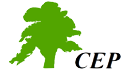 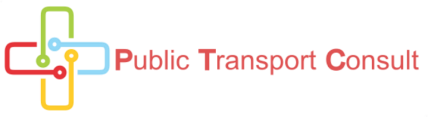 ЗАДАЦИ
Анализа постојећег стања система приоритета
Анализа оптерећених коридора и деоница траса линија на мрежи у централном градском подручју
Анализа карактеристичних искустава у погледу увођења система приоритета на мрежи линија система јавног транспорта
Дефинисање критеријума за увођење основних система приоритета на мрежи линија (жутих трака и издвојених независних траса)
Дефинисање предлога унапређења постојећих основних система приоритета на мрежи линија
Симулација предложених решења и процена утицаја у оквиру постојећег ТМБ
Анализа ефеката примене предложених решења
Дефинисање динамике реализације у реалном систему
АНАЛИЗА ПОСТОЈЕЋЕГ СТАЊА
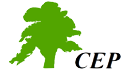 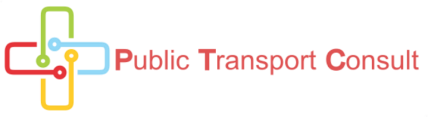 АНАЛИЗА ПОСТОЈЕЋЕГ СТАЊА СИСТЕМА ЖУТИХ ТРАКА
27.03.2020 је организован обилазак постојећих жутих трака
Фотографисање и снимање свих деоница жутих трака је трајало два радна дана
Дужина видео снимка жутих трака износи 2 сата и 45 минута
Укупна дужина жутих трака износи 48,8 km
Трамвај, тролејбус и аутобус 0,2 km
Тролејбус и аутобус 3,9 km
Трамвај и аутобус 15,2 km
Аутобус 29,5 km
Жуте траке постоје у 30 улица у Београду
АНАЛИЗА ПОСТОЈЕЋЕГ СТАЊА
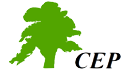 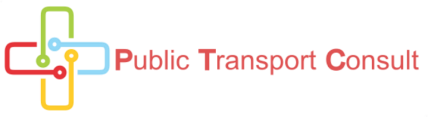 АНАЛИЗА ФУНКЦИОНИСАЊА СИСТЕМА ЈЛПП НА ЖУТИМ ТРАКАМА
Анализе су спроведене кроз истраживања актуелних база података о функционисању система у претходном периоду, децембар 2019. године
Све деонице са постојећим жутим тракама – за сваки смер посебно
Анализиран је број стајалишта, број линија и број полазака возила јавног превоза у вршном периоду
Приликом анализе обухваћене су све линије које пролазе посматраном деоницом, без обзира на то да ли на траси имају стајалиште које се налази на деоници.
РЕЖИМ ФУНКЦИОНИСАЊА И НАЧИН МОНИТОРИНГА И КОНТРОЛЕ
9 улица има режим функционисања од 07:00 до 09:00 h и од 14:00 до 18:00 h,док је на осталим улицама целодневни режим функционисања жутих трака
Саобраћајни знакови почетка жуте траке постоје у већини случајева, што није случај за завршетак 
Сва такси стајалишта су обележена одговарајућом саобраћајном сигнализацијом
Контрола статичним саобраћајним камерама постоји на 4 локације у граду
ИСКУСТАВА У СВЕТУ ЗА УВОЂЕЊЕ ЖУТИХ ТРАКА
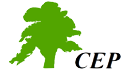 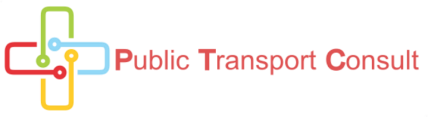 ПРИМЕРИ СВЕТСКЕ ПРАКСЕ У ОРГАНИЗАЦИЈИ И ПРОЈЕКТОВАЊУ ЖУТИХ ТРАКА
Приказани су примери 11 светских градова из Европе, Америке, Азије и Аустралије и њихова искуства у имплементацији жутих трака. Анализирани градови су: Беч, Загреб, Барселона, Амстердам, Лондон, Париз, Лос Анђелес, Њујорк, Сан Франциско, Сеул и Сиднеј
Анализирана је институционална организација, пројектовање жутих трака, обележавање жутих трака, коришћење жутих трака и контрола поштовања прописа
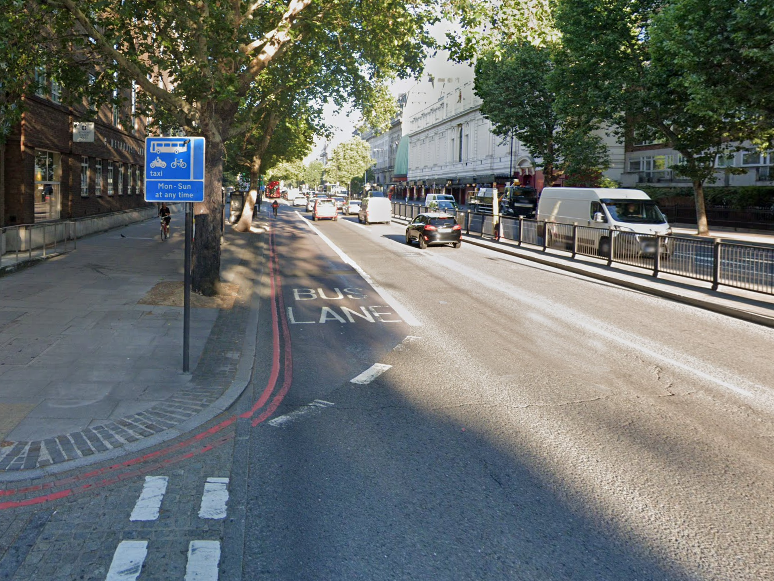 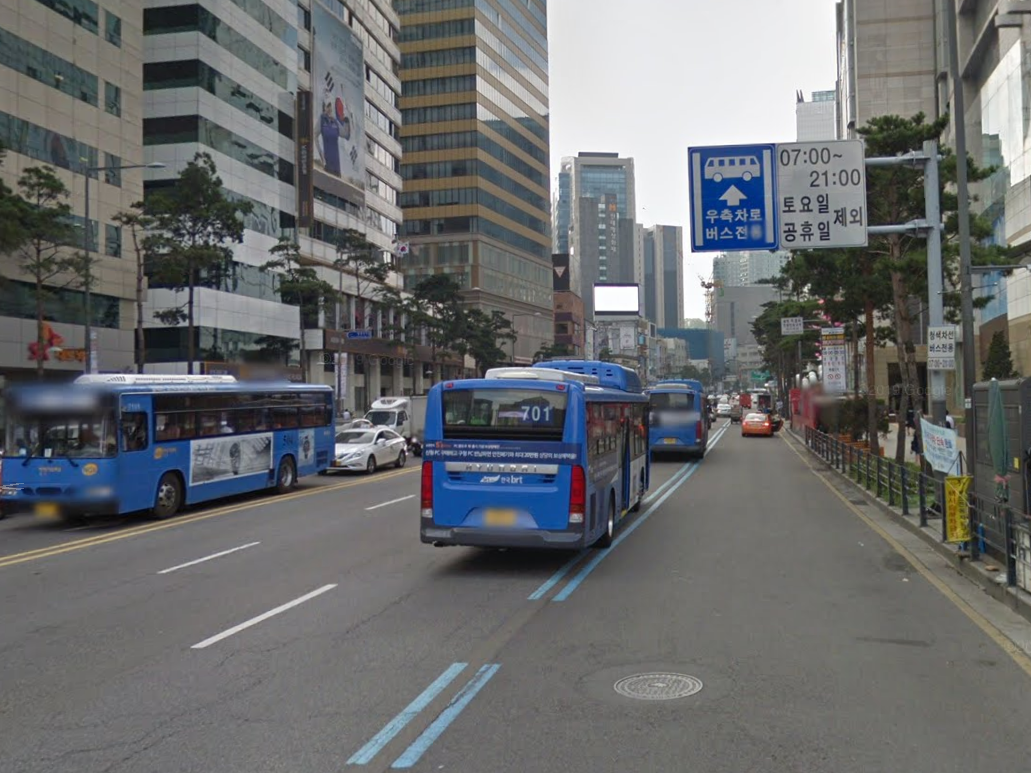 Сеул
Лондон
АНАЛИЗА УСКИХ ГРЛА, ОПТЕРЕЋЕНИХ КОРИДОРА И ДЕОНИЦА
МИКРО АНАЛИЗА УСКИХ ГРЛА
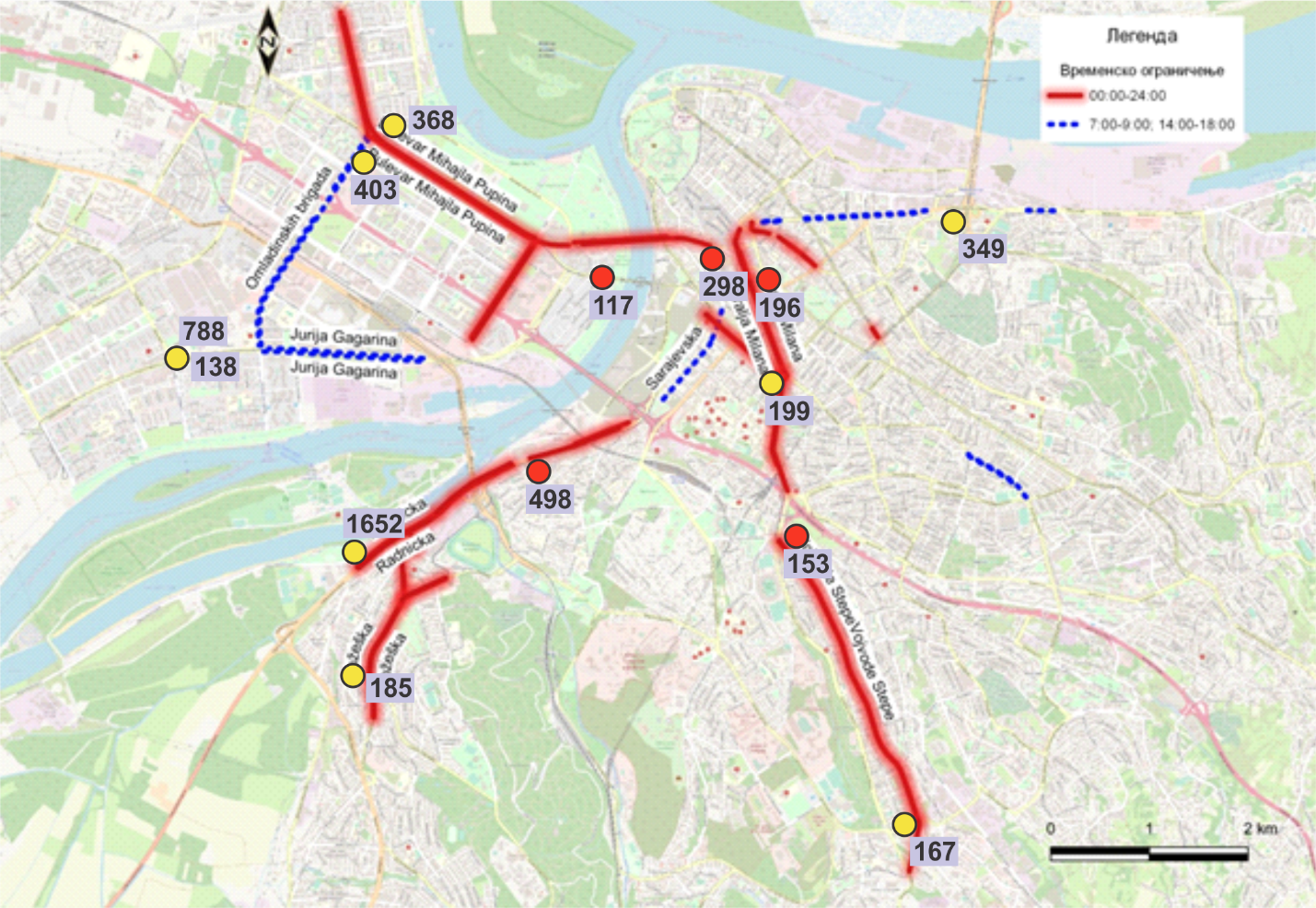 Смер према централној градској зони
Смер од централне градске зоне
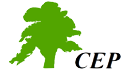 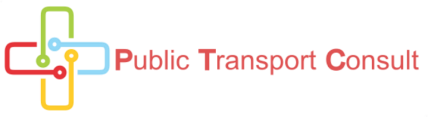 АНАЛИЗА УСКИХ ГРЛА, ОПТЕРЕЋЕНИХ КОРИДОРА И ДЕОНИЦА
МИКРО АНАЛИЗА УСКИХ ГРЛА
Анализа функционисања система јавног градског транспорта путника рађена је на основу података добијених из система БусПлус-а, односно извештаја о заустављању возила на стајалиштима, даљинара и ажурираног Транспортног модела
Дужине међустаничног растојања су добијене на основу даљинара, док су времена вожње добијена на основу времена изласка возила из зоне претходног стајалишта и уласка возила у зону посматраног стајалишта
Време вожње је увећано за 6 секунди, због система регистрације возила у пречнику стајалишта од 20 m
Анализом су обухваћени терминуси који се налазе у централној градској зони, па је корекција времена вожње вршена посебно за сваки терминус
На основу података о дужини међустаничних растојања и коригованих времена вожњи, добијене су реализоване брзине вожње свих возила у систему
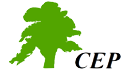 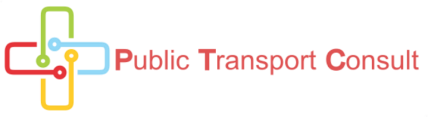 КРИТЕРИЈУМИ ЗА УВОЂЕЊЕ ЖУТИХ ТРАКА
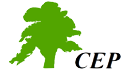 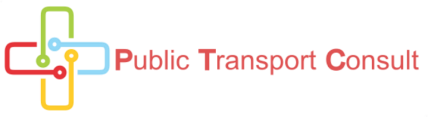 На основу методологије користе се два скупа критеријума за евалуацију: основни и додатни критеријуми
ОСНОВНИ КРИТЕРИЈУМИ
Фреквенција возила: већа од 20 возила/h
Брзина превоза: мања од 10 km/h

ДOДАТНИ КРИТЕРИЈУМИ
Проток путника: већи од 800 возила/h
Временски губици на раскрсници: ниво услуге на раскрсници већи од „Ц“
Однос протока и капацитета: ниво услуге не мањи од „Д“
КРИТЕРИЈУМИ ЗА УВОЂЕЊЕ ЖУТИХ ТРАКА
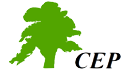 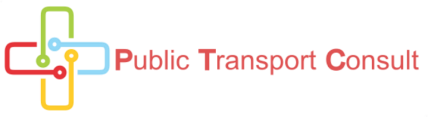 МЕТОДОЛОГИЈА ИЗБОРА ДЕОНИЦА НА КОЈИМА ЈЕ ОПРАВДАНО УВОЂЕЊЕ ФИЗИЧКИХ ПРИОРИТЕТА ЗА СИСТЕМ ЈЛПП
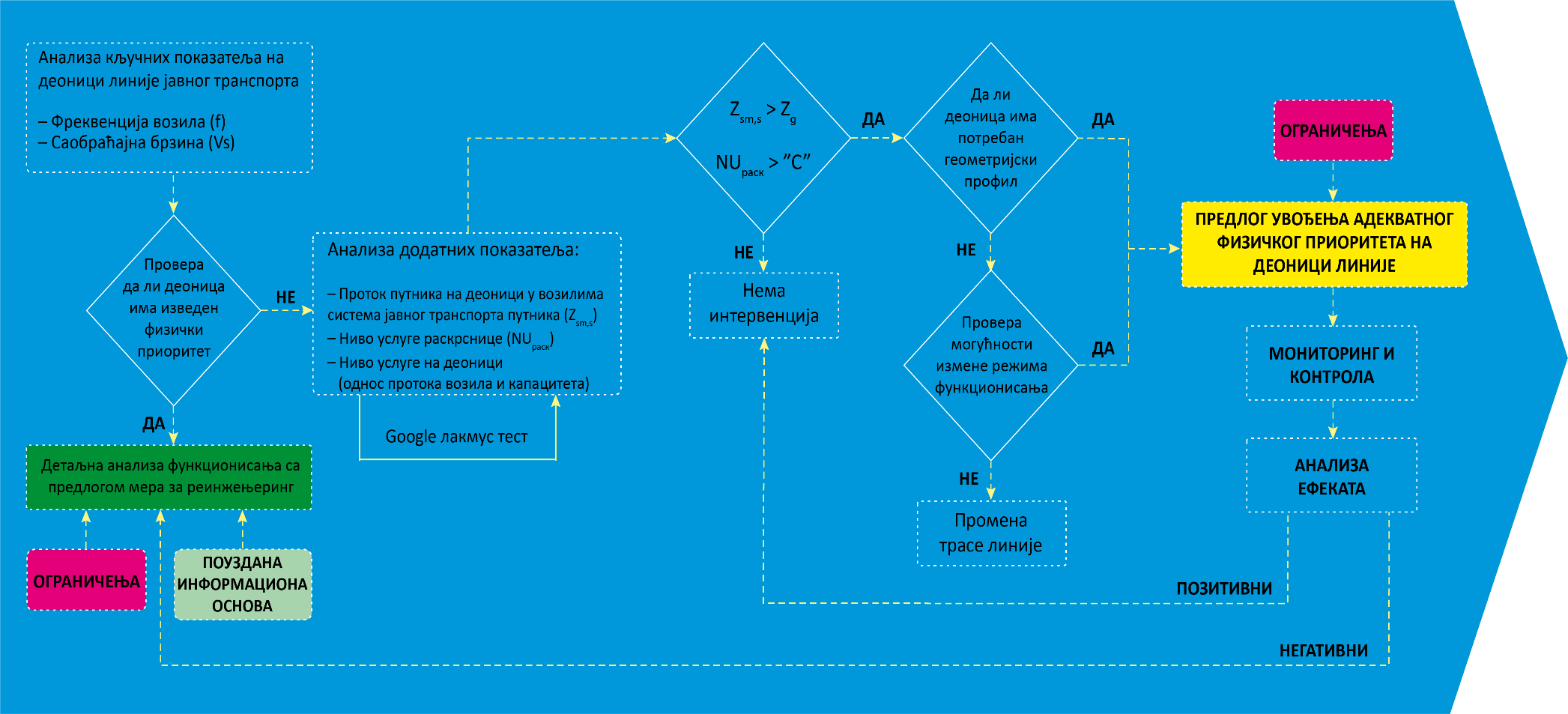 ПРЕДЛОГ ПРОШИРЕЊА ПОСТОЈЕЋЕГ СИСТЕМА ЖУТИХ ТРАКА
УЛИЦЕ И ДЕОНИЦЕ СА ПРЕДЛОГОМ ИНТЕРВЕНЦИЈА РЕЖИМА САОБРАЋАЈА
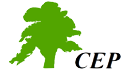 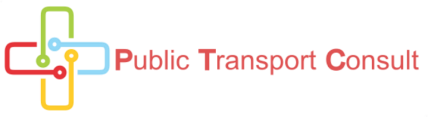 ПРЕДЛОГ ПРОШИРЕЊА ПОСТОЈЕЋЕГ СИСТЕМА ЖУТИХ ТРАКА
УЛИЦЕ И ДЕОНИЦЕ СА ПРЕДЛОГОМ ИНТЕРВЕНЦИЈА РЕЖИМА САОБРАЋАЈА
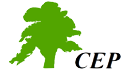 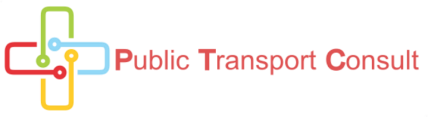 ПРЕДЛОГ ПРОШИРЕЊА ПОСТОЈЕЋЕГ СИСТЕМА ЖУТИХ ТРАКА
УЛИЦЕ И ДЕОНИЦЕ СА ПРЕДЛОГОМ ИНТЕРВЕНЦИЈА РЕЖИМА САОБРАЋАЈА
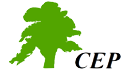 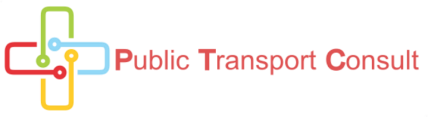 ПРЕДЛОГ ПРОШИРЕЊА ПОСТОЈЕЋЕГ СИСТЕМА ЖУТИХ ТРАКА
УЛИЦЕ И ДЕОНИЦЕ СА ПРЕДЛОГОМ ИНТЕРВЕНЦИЈА РЕЖИМА САОБРАЋАЈА
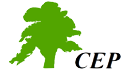 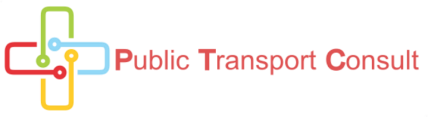 ПРЕДЛОГ ПРОШИРЕЊА ПОСТОЈЕЋЕГ СИСТЕМА ЖУТИХ ТРАКА
УЛИЦЕ И ДЕОНИЦЕ СА ПРЕДЛОГОМ ИНТЕРВЕНЦИЈА РЕЖИМА САОБРАЋАЈА
Предложено је 25,3 km нових жутих трака
Предложено је HoV саобраћајних трака у дужини од 43,5 km
HoV саобраћајне траке користе возила јавног превоза, такси возила, возила у којима се превозе минимум две особе и интервентна возила
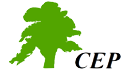 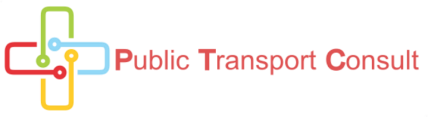 ПРЕДЛОГ ПРОШИРЕЊА ПОСТОЈЕЋЕГ СИСТЕМА ЖУТИХ ТРАКА
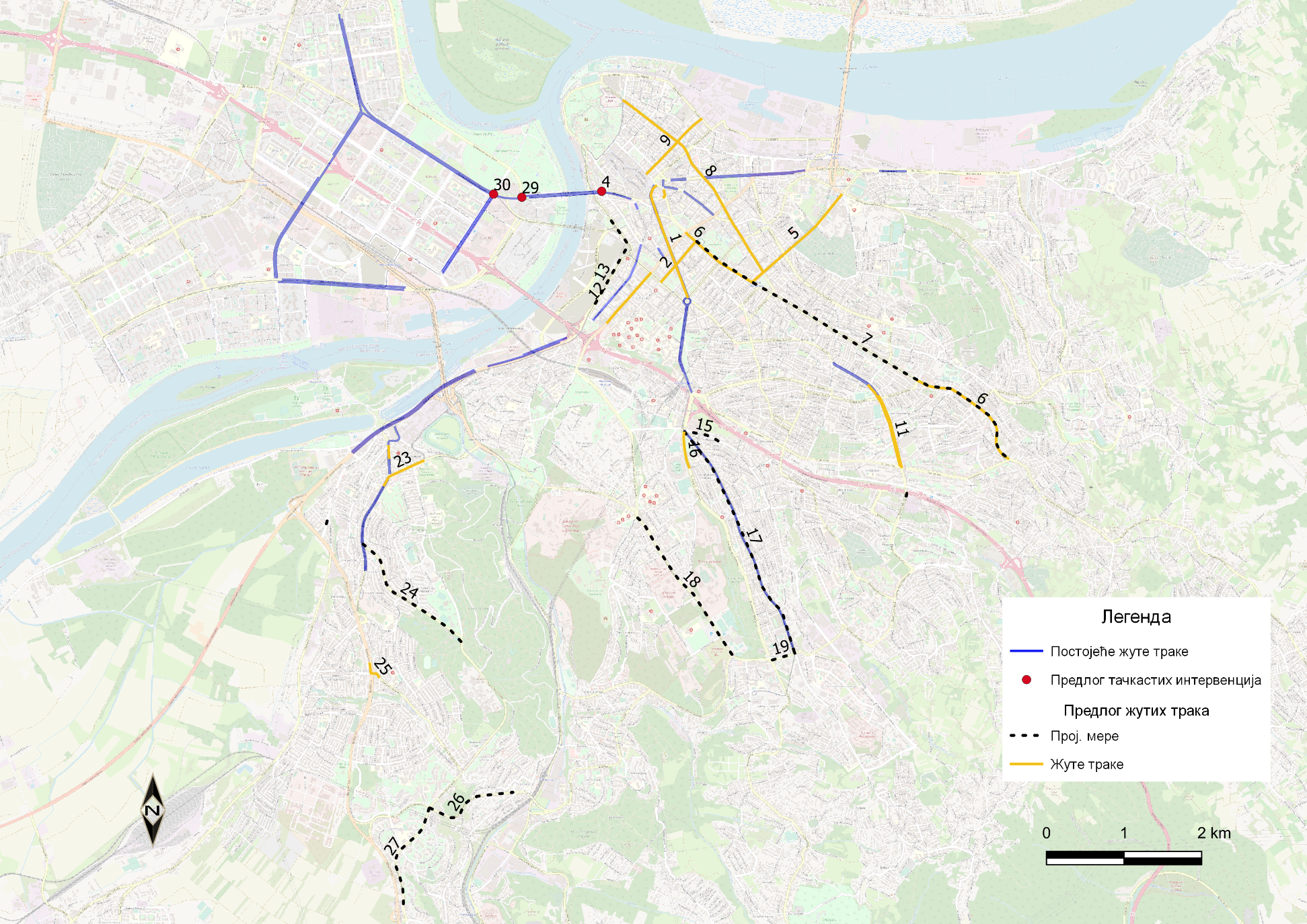 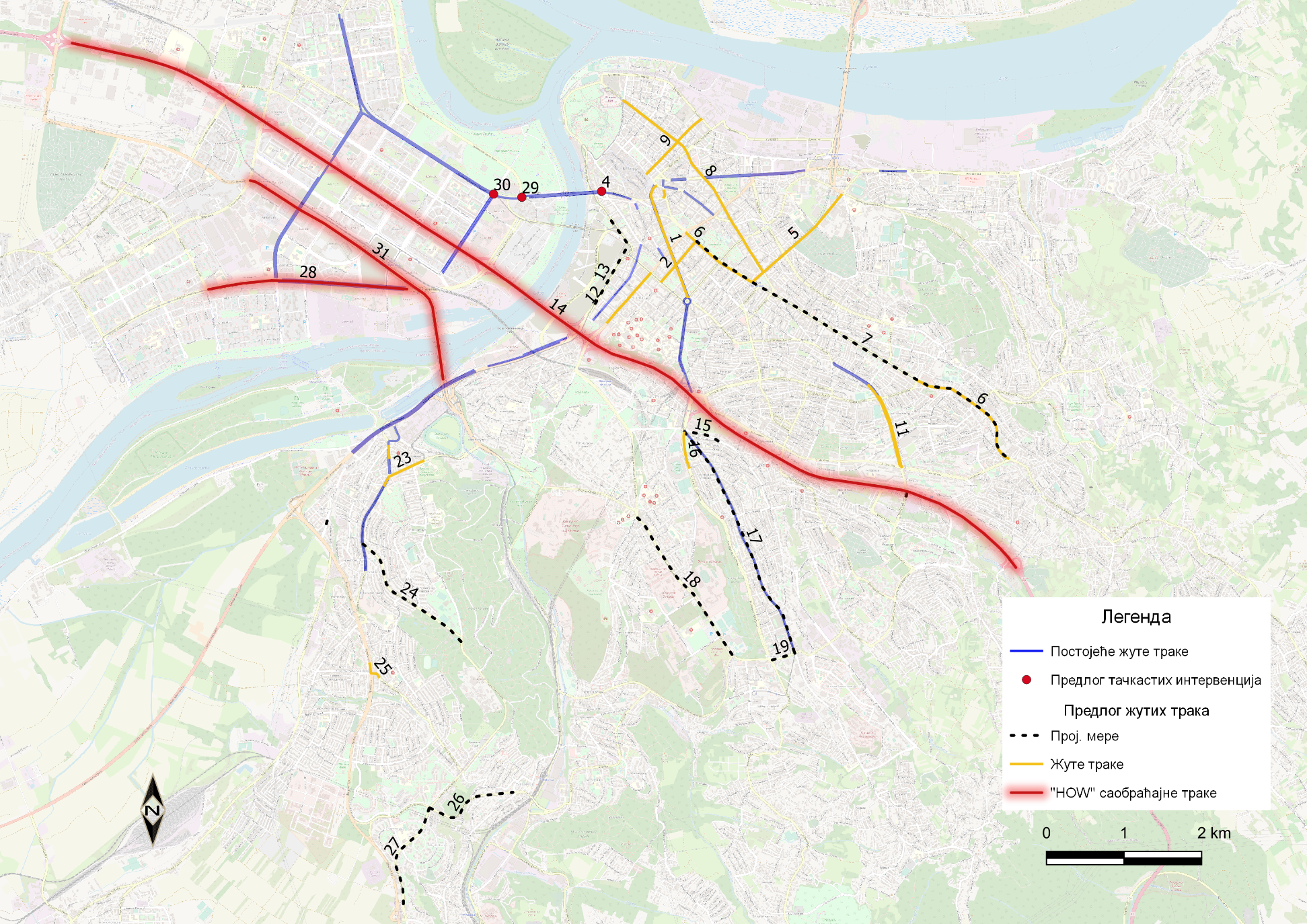 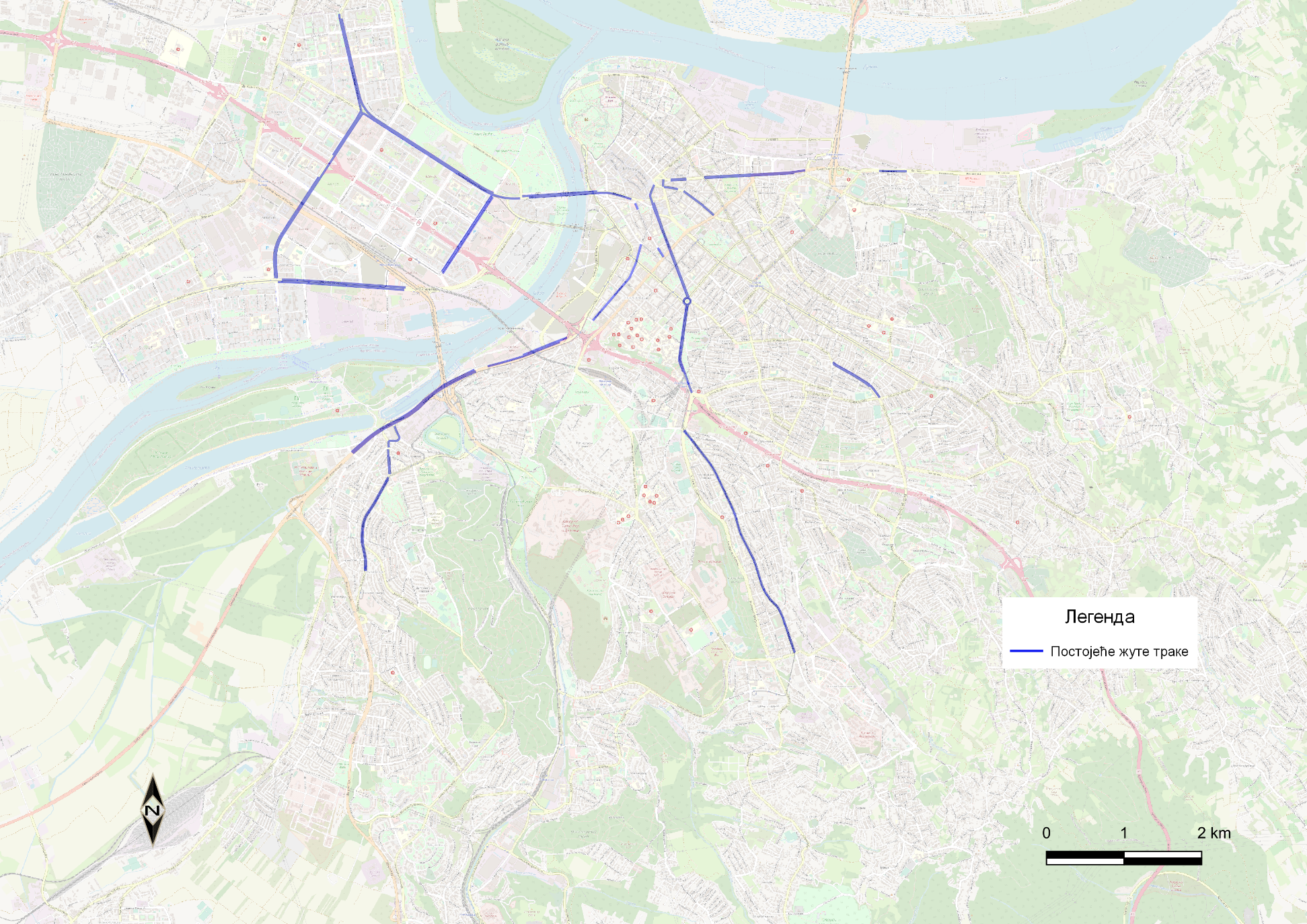 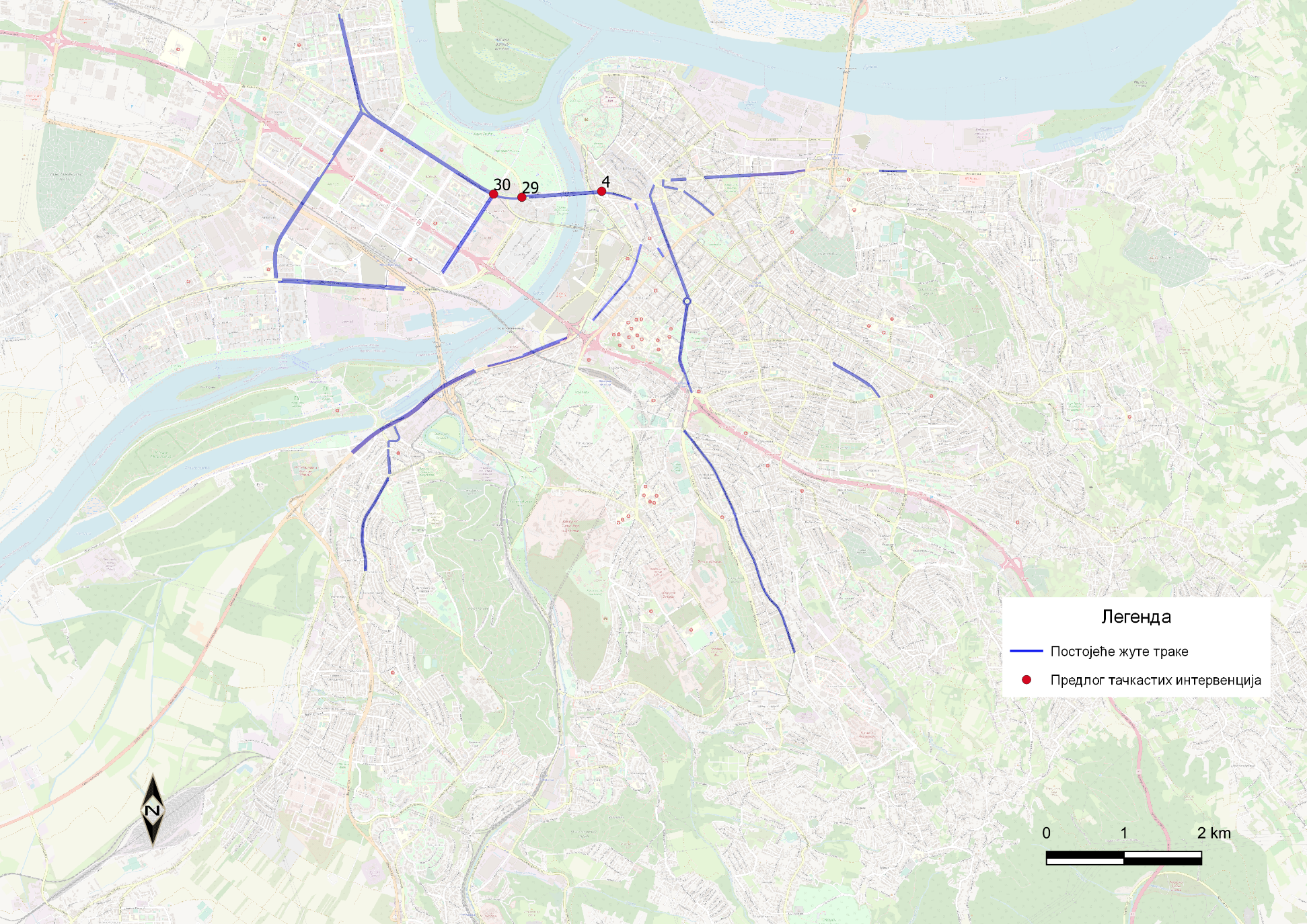 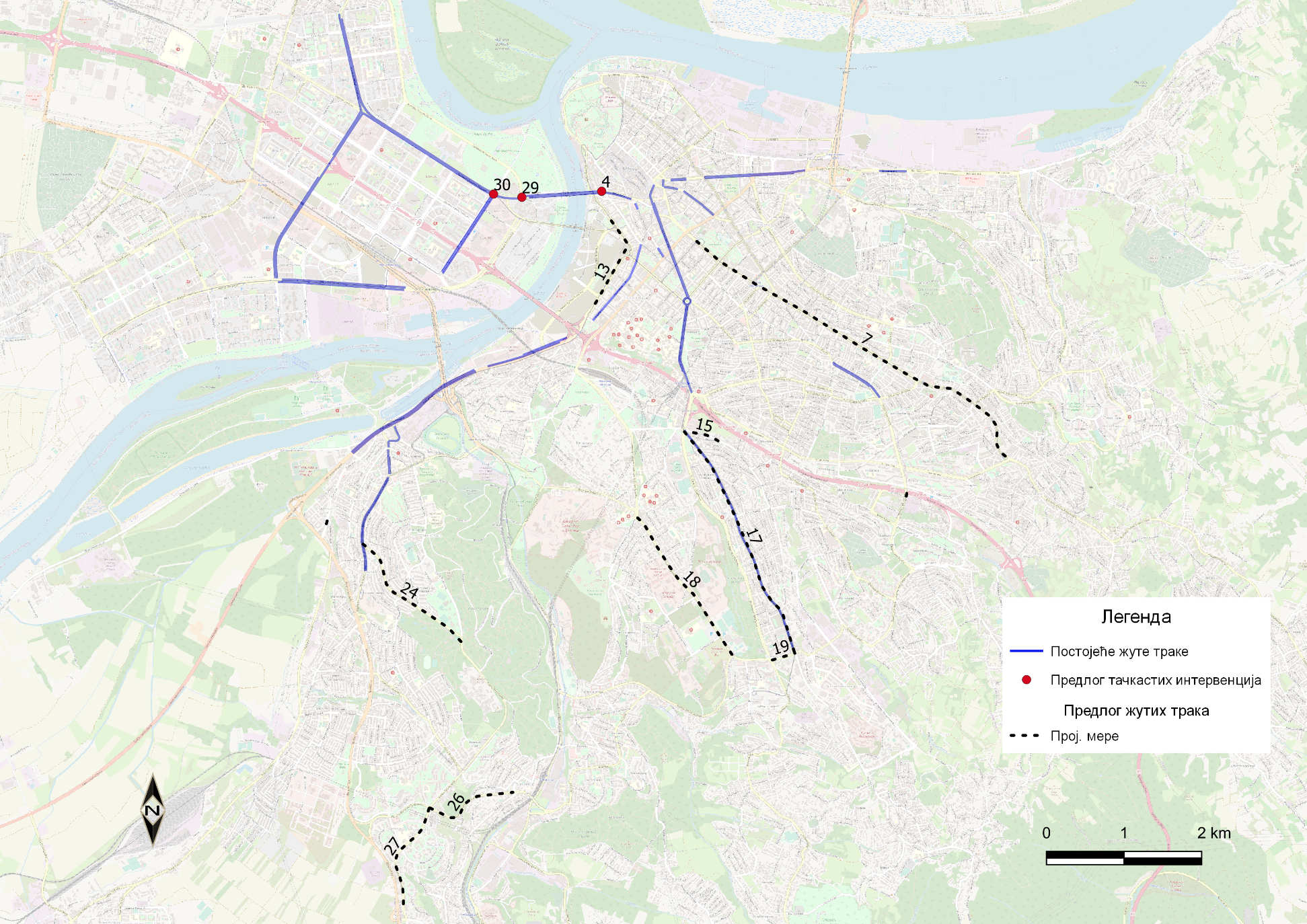 СИМУЛАЦИЈА ПРЕДЛОЖЕНИХ РЕШЕЊА
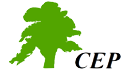 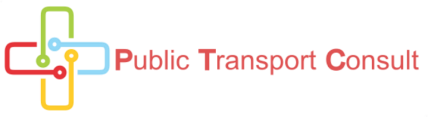 Симулација предложених решења је урађена коришћењем софтверског пакета „PTV VISUM“
Коришћен је постојећи транспортни модел Београда (ТМБ 2015.) са прилагођавањем постојећем стању тако што је број кретања путничким аутомобилом експандиран за 20 %
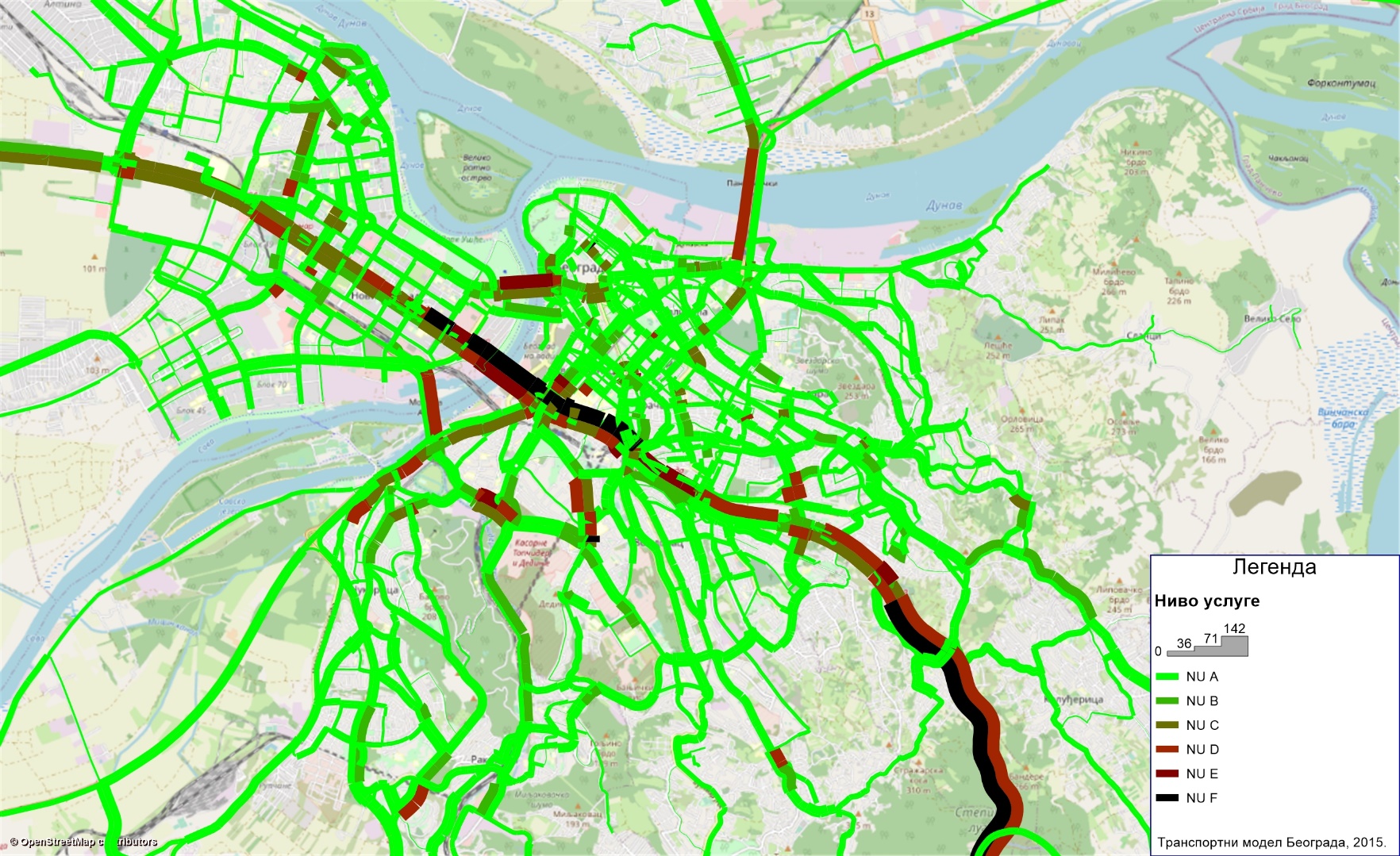 СИМУЛАЦИЈА ПРЕДЛОЖЕНИХ РЕШЕЊА
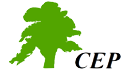 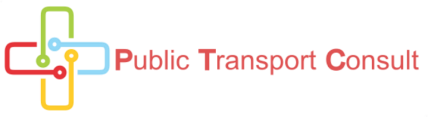 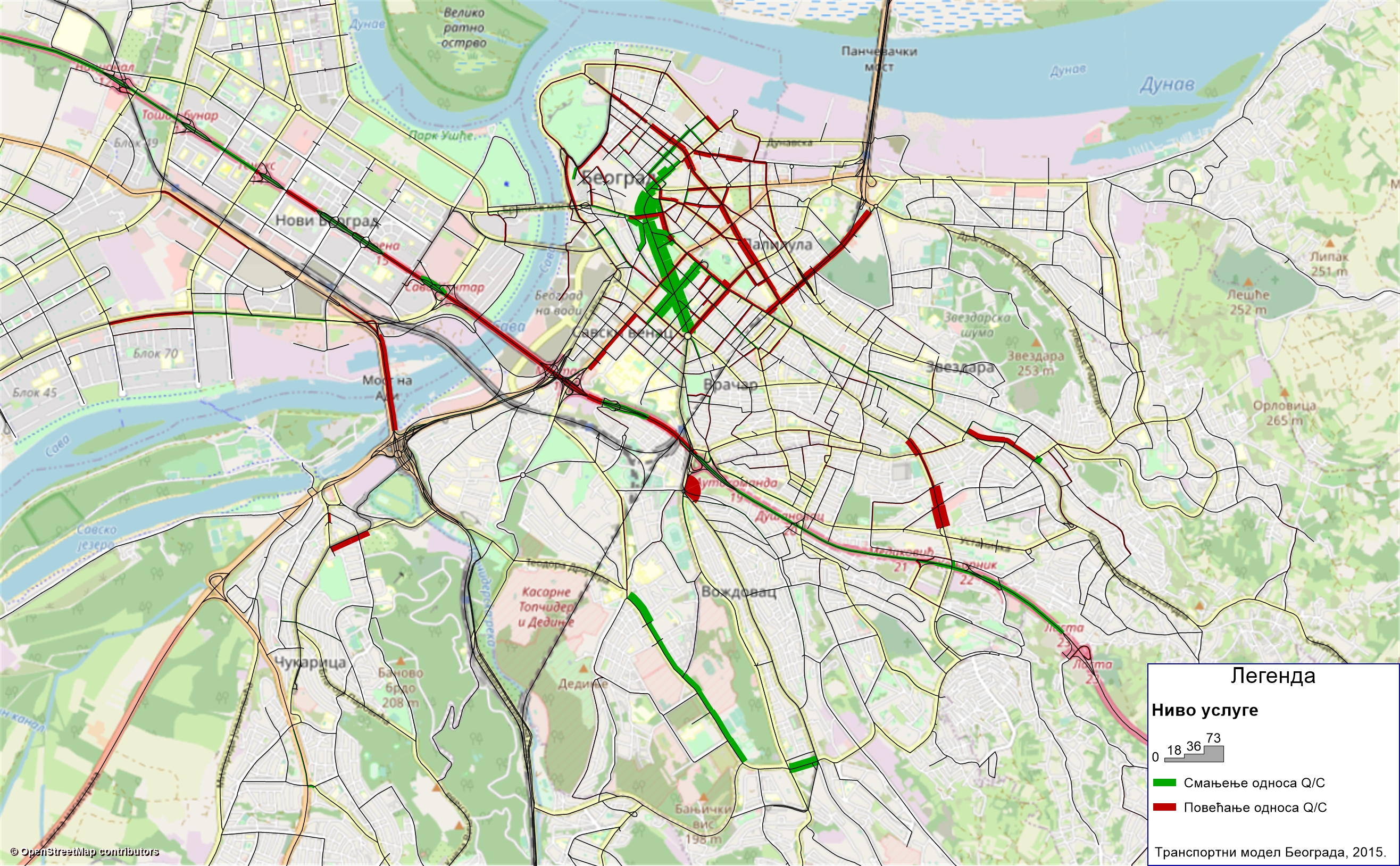 РЕЖИМ ФУНКЦИОНИСАЊА ЖУТИХ ТРАКА
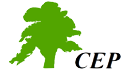 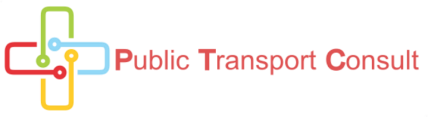 Постојеће жуте траке функционисаће по истом режиму функционисања као у постојећем стању
Предложене деонице жутих трака немају временско ограничење, односно користе се 24 h, 7 дана у недељи, изузетак је у улици Кнеза Милоша где режим коришћења жутих трака прати измене коришћења возних трака
Систем жутих трака ће добро фунционисати ако га прате квалитетне мере мониторинга и контроле. Контрола коришћења жутих трака од неовлашћених корисника вршиће се на више начина:
Контролом овлашћених службених лица (полиција, комунална милиција, инспекције...)
Фиксним камерама постављеним за контролу коришћења жутих трака
Камерама за видео надзор  у саобраћају на територији града Београда које је поставило Министарство унутрашњих послова Републике Србије
Камерама на возилима ЈМПП
Системом „Око соколово“
За ефикасну контролу и мониторинг мора се успоставити систем у који морају бити укључене све надлежне институције
ДЕФИНИСАЊЕ ДИНАМИКЕ РЕАЛИЗАЦИЈЕ НА ТЕРЕНУ
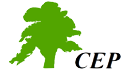 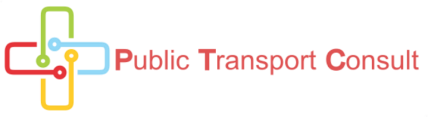 ДЕФИНИСАЊЕ ДИНАМИКЕ РЕАЛИЗАЦИЈЕ НА ТЕРЕНУ
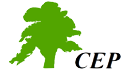 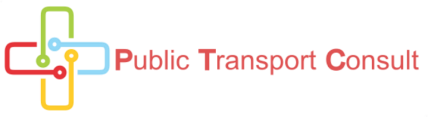 ДЕФИНИСАЊЕ ДИНАМИКЕ РЕАЛИЗАЦИЈЕ НА ТЕРЕНУ
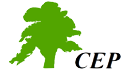 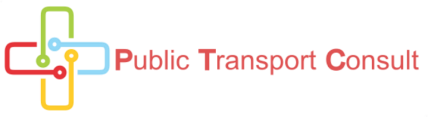 ДЕФИНИСАЊЕ ДИНАМИКЕ РЕАЛИЗАЦИЈЕ НА ТЕРЕНУ
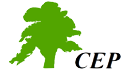 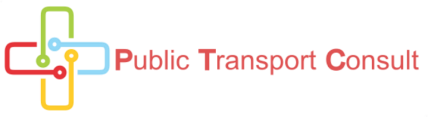 ДЕФИНИСАЊЕ ДИНАМИКЕ РЕАЛИЗАЦИЈЕ НА ТЕРЕНУ
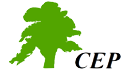 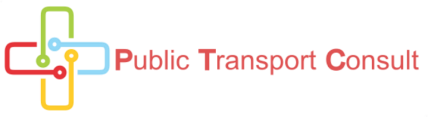 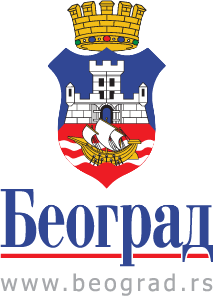 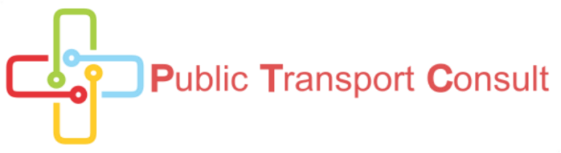 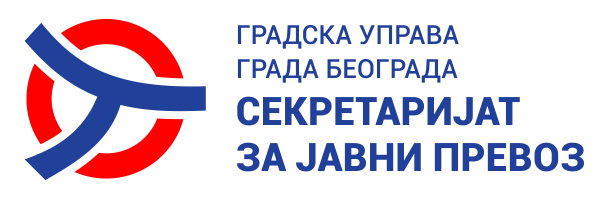 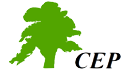 26
ХВАЛА НА ПАЖЊИ